Муниципальное образовательное бюджетное учреждение 
Галёнковская сош спдс
сотрудничество учителя-логопеда, родителей и детей
Учитель-логопед Суханенко А.С.
РОДИТЕЛЬСКИЕ СОБРАНИЯ
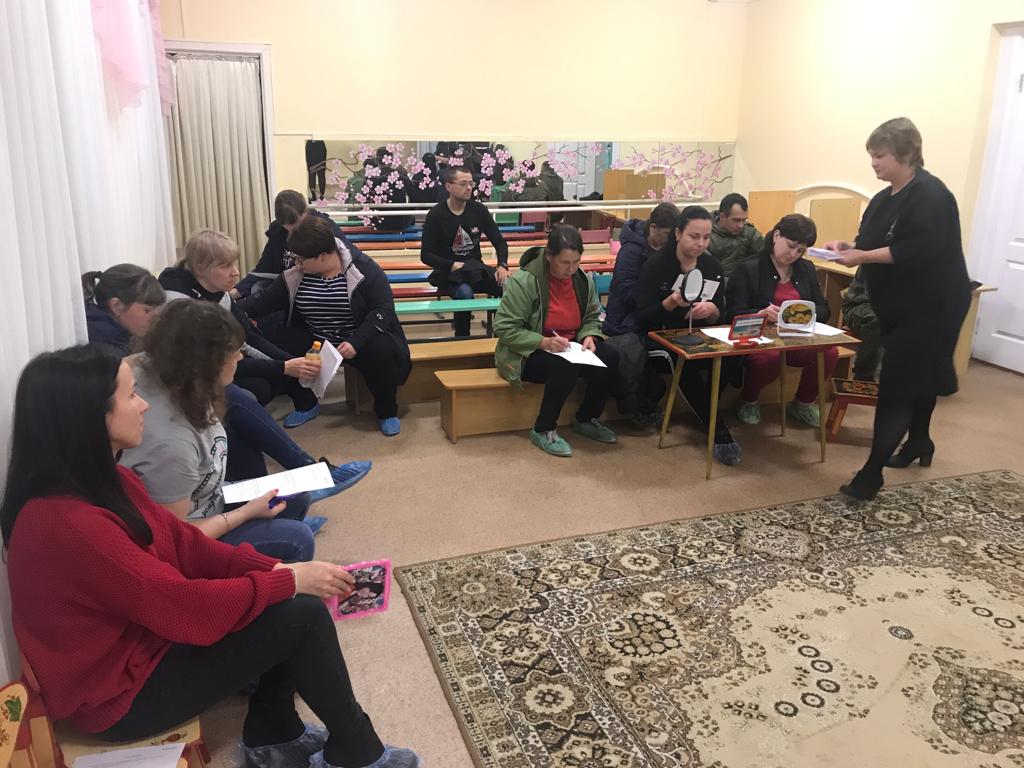 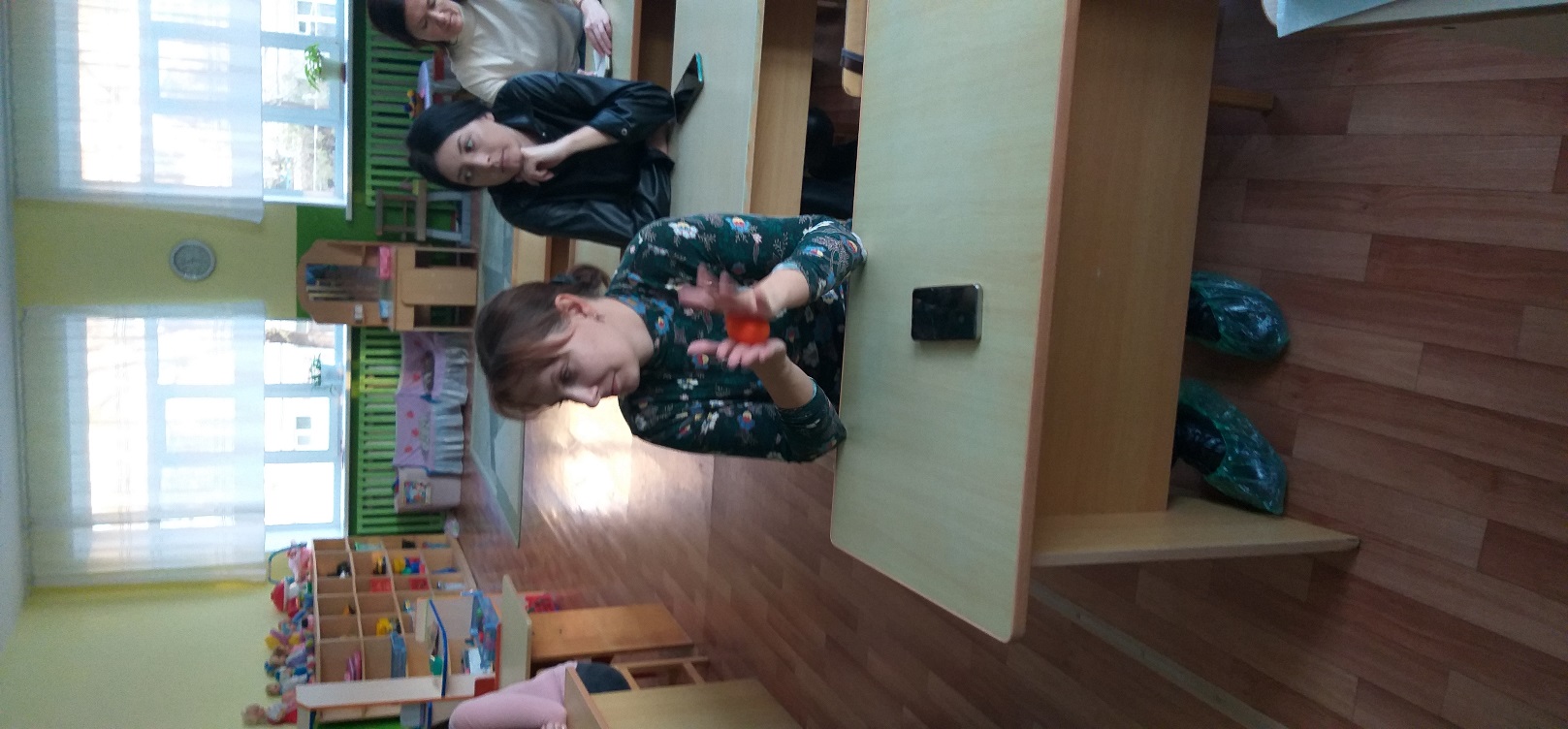 ИНДИВИДУАЛЬНЫЕ КОНСУЛЬТАЦИИ
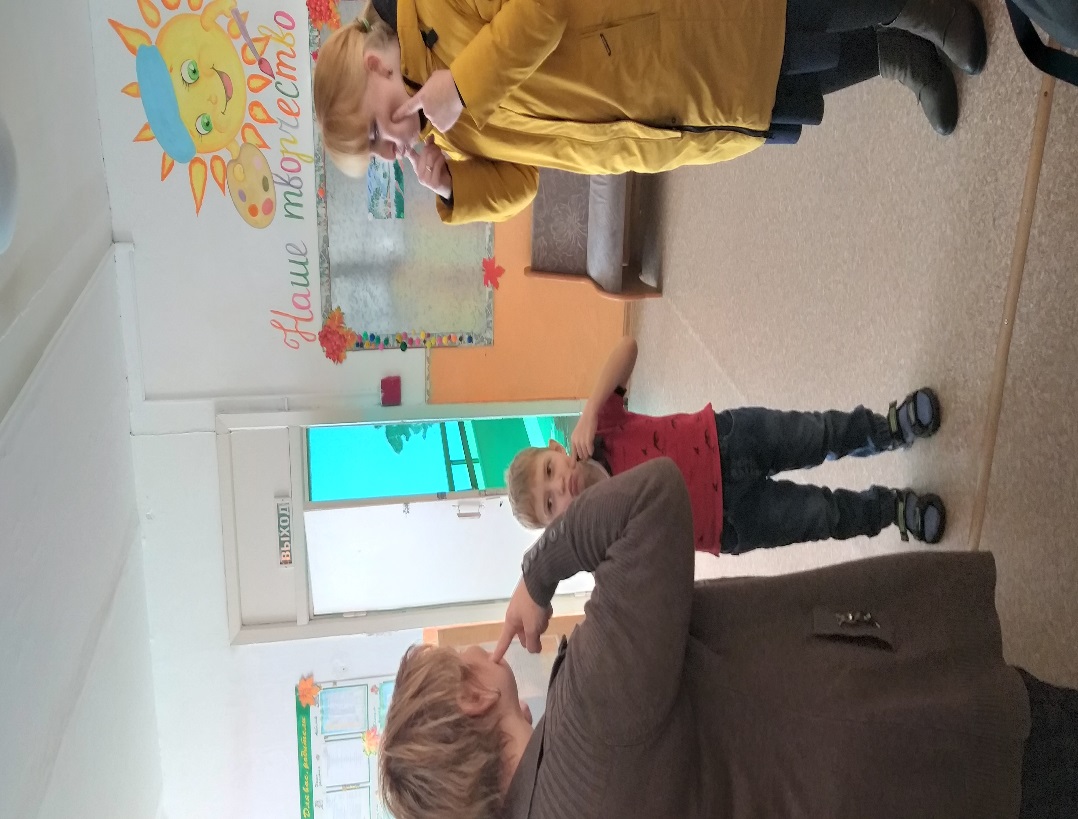 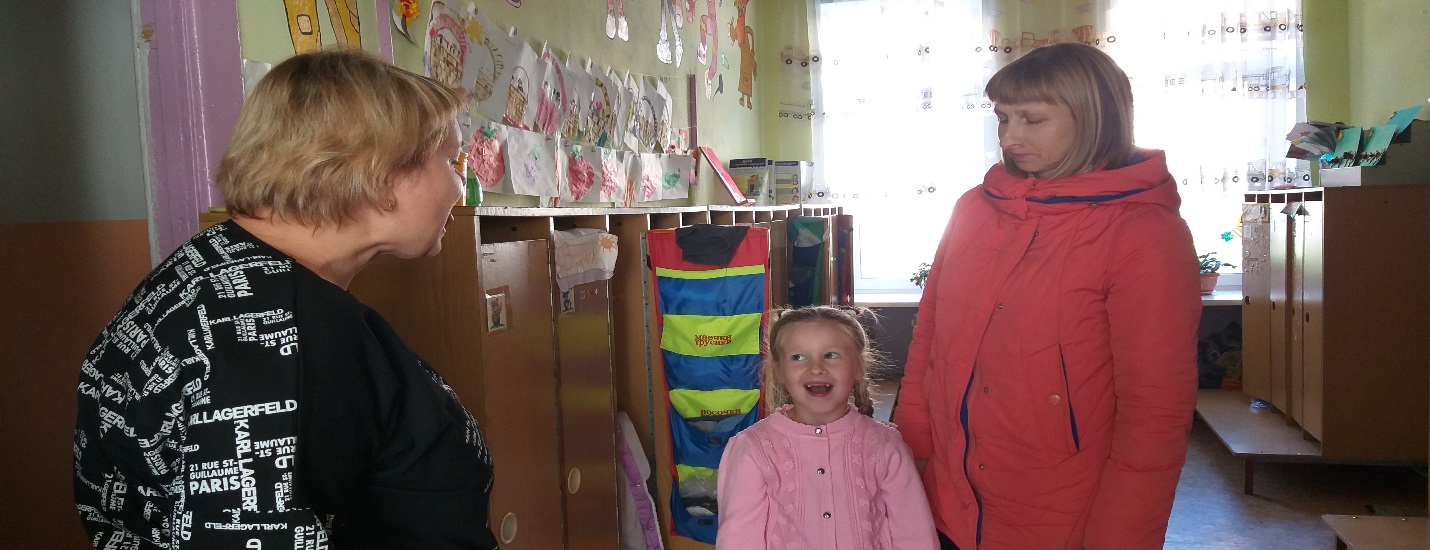 ЛОГОПЕДИЧЕСКАЯ РАЗМИНКА
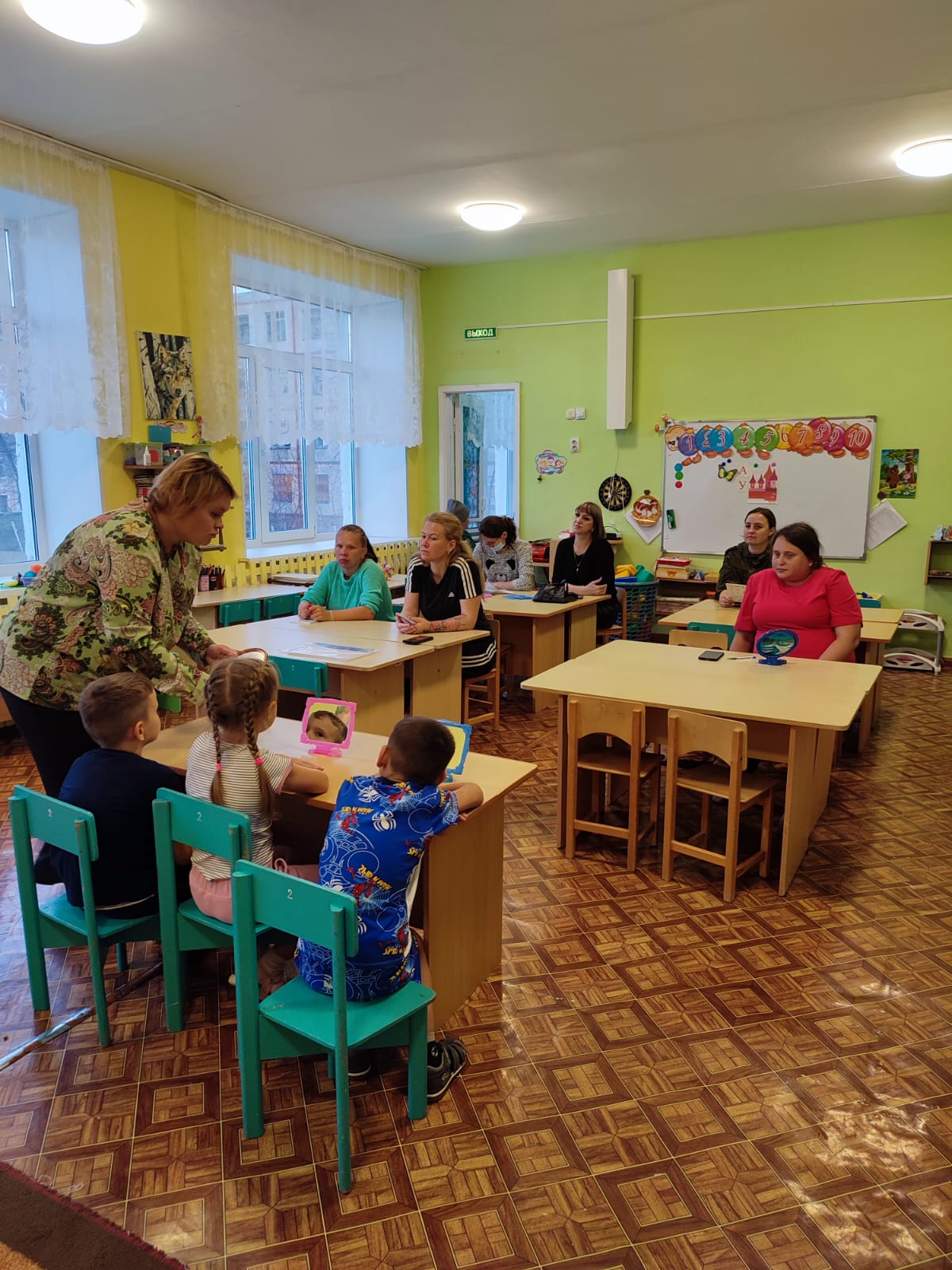 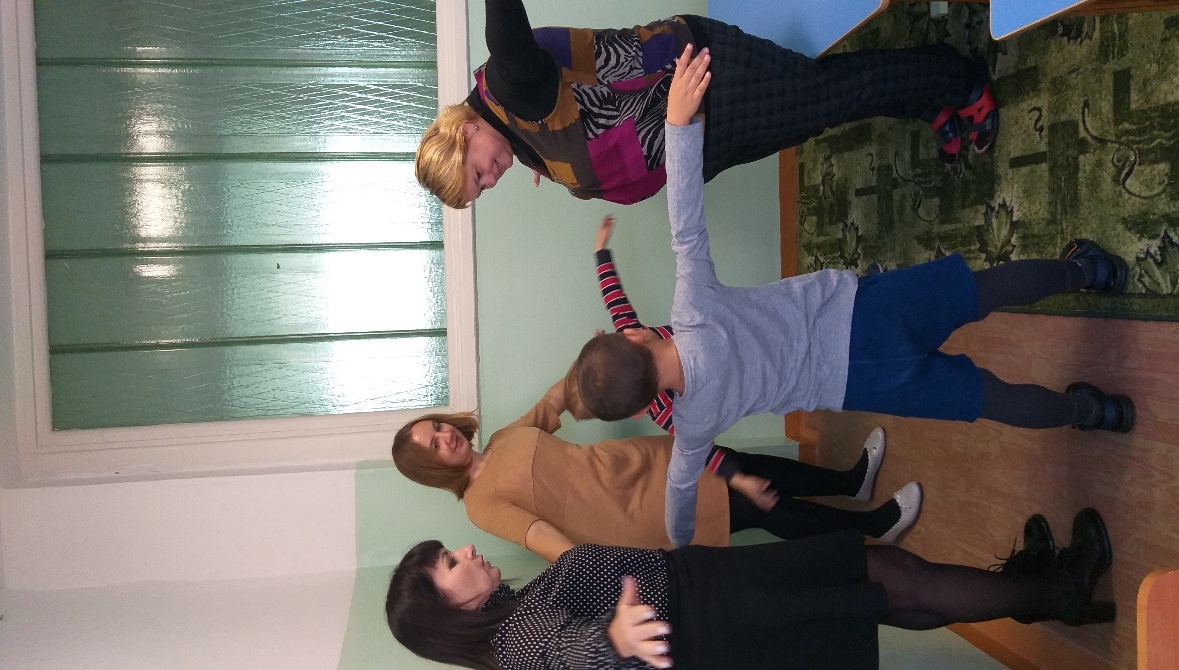 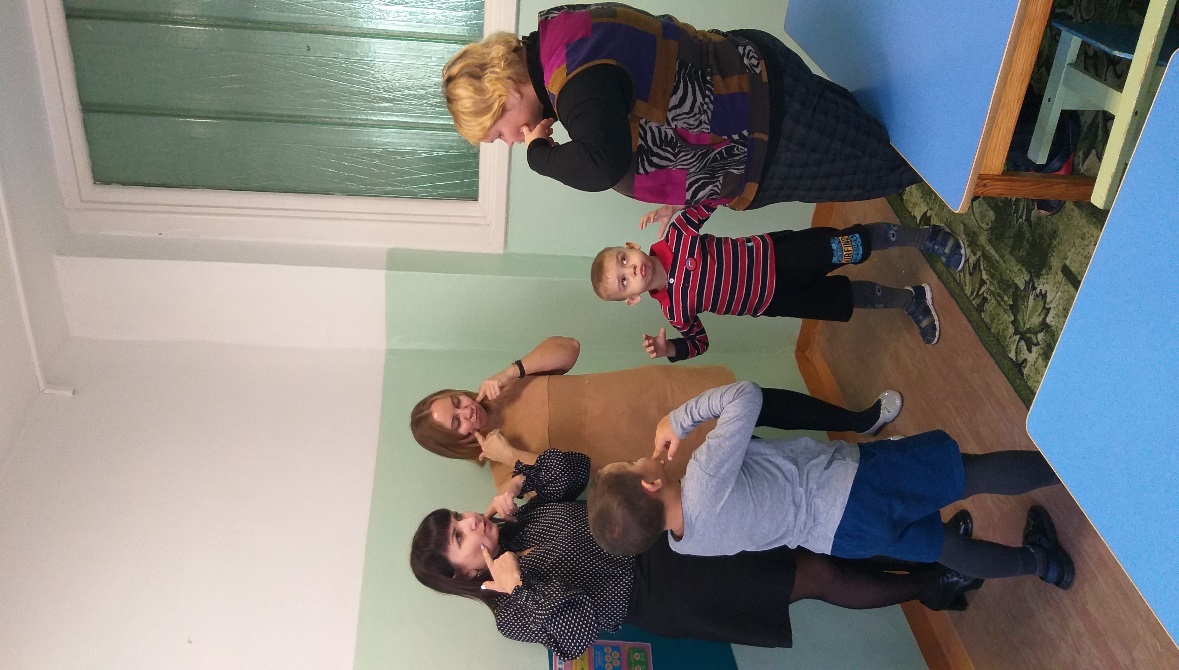 УРОКИ ДЛЯ МАМЫ И РЕБЕНКА
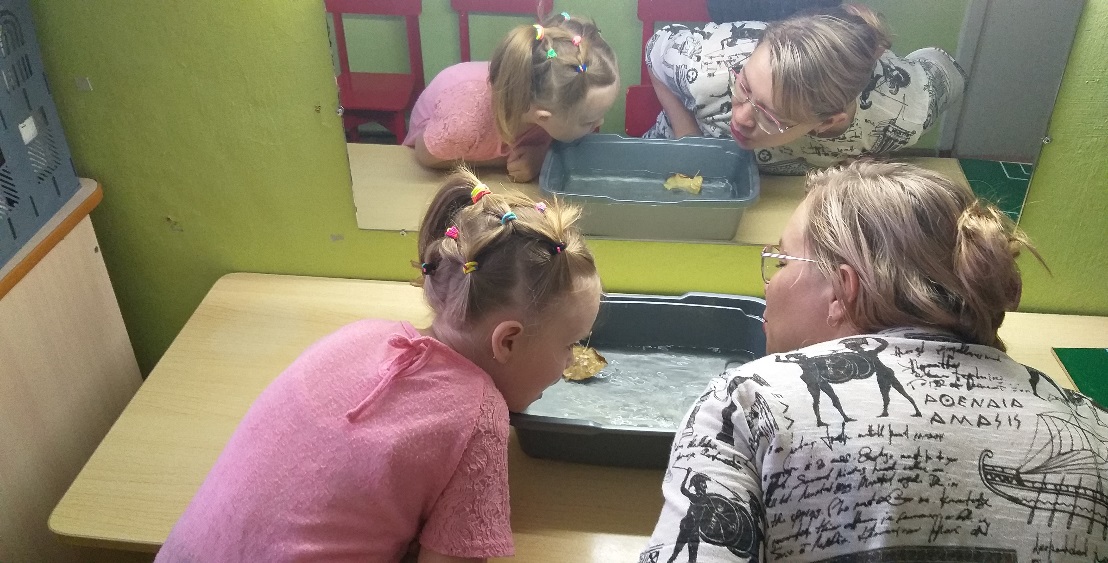 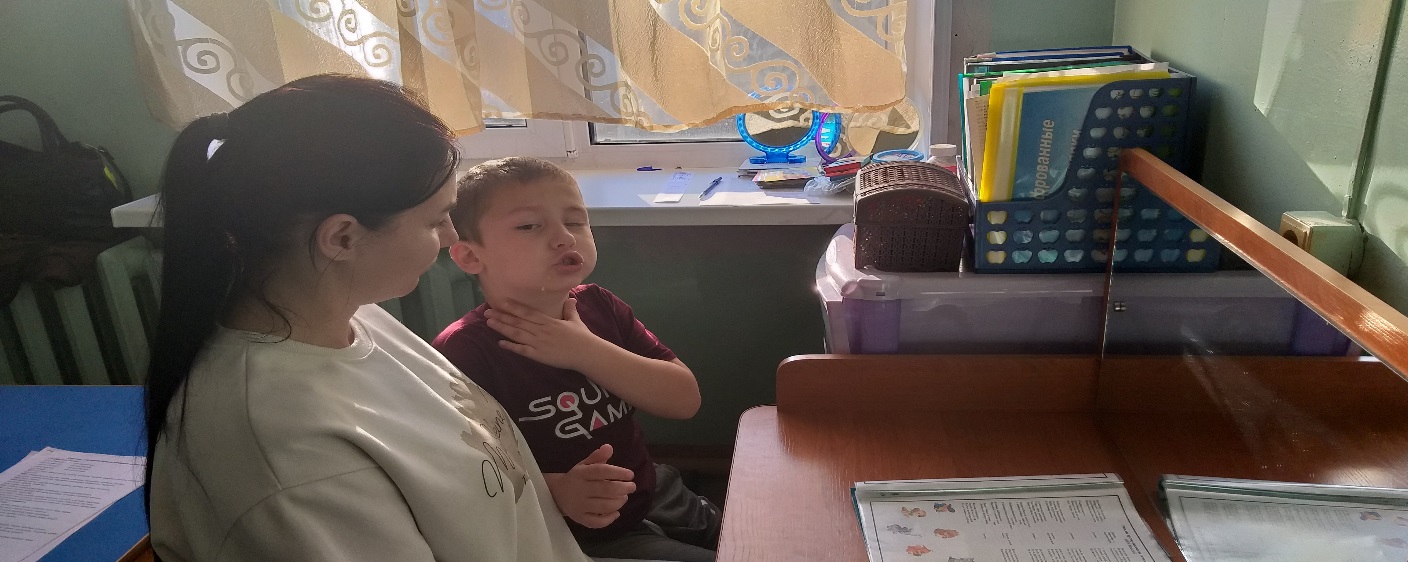 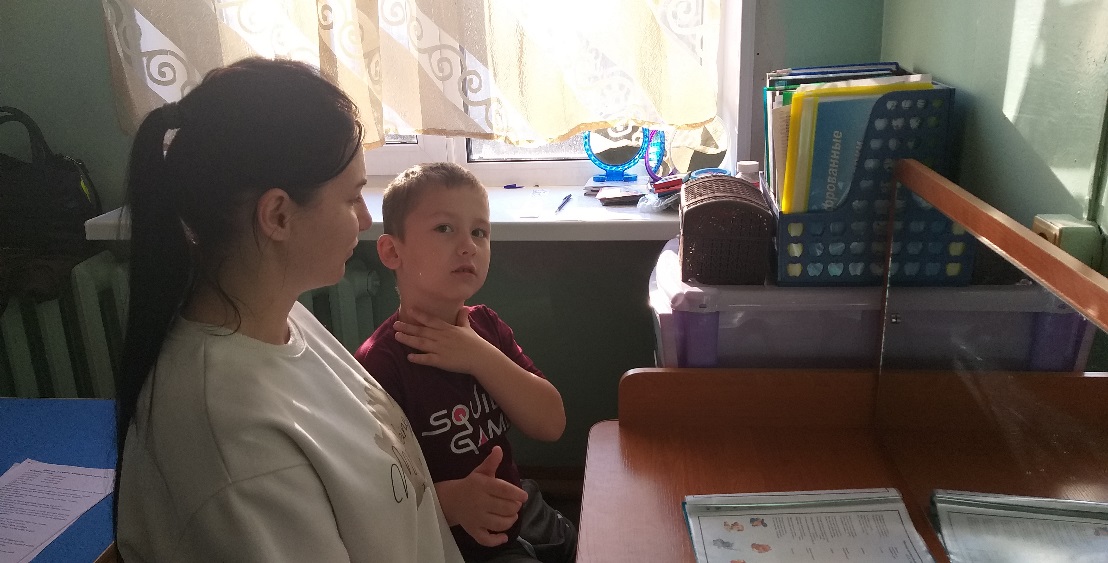 ЛОГОТРЕНИНГИ
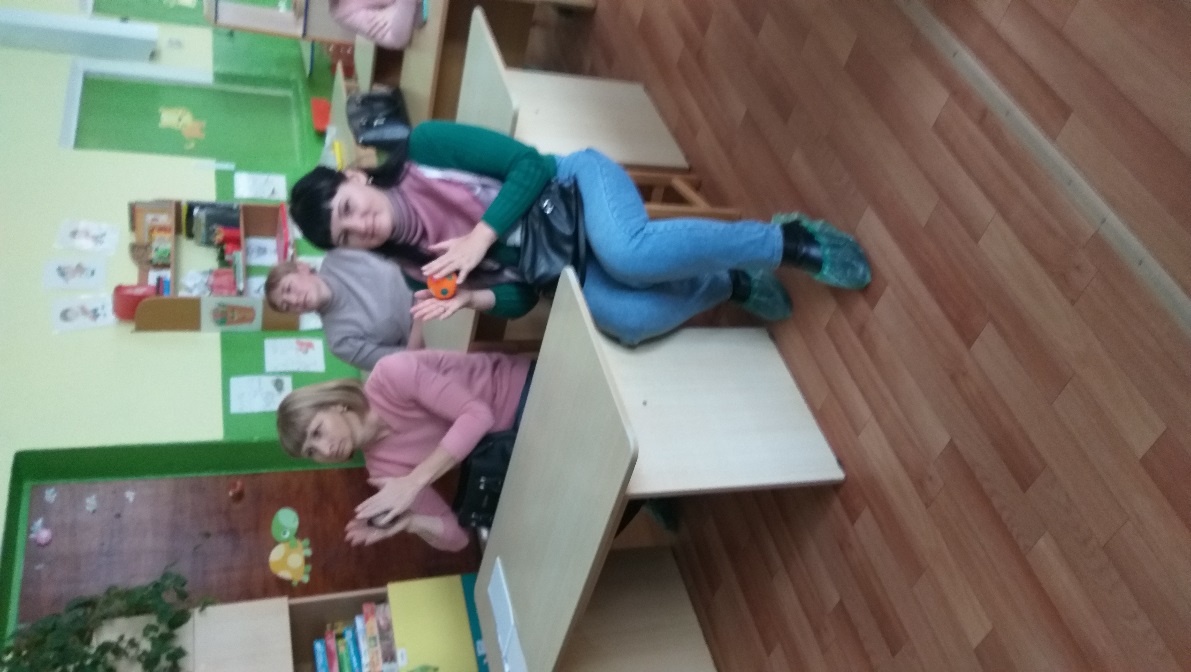 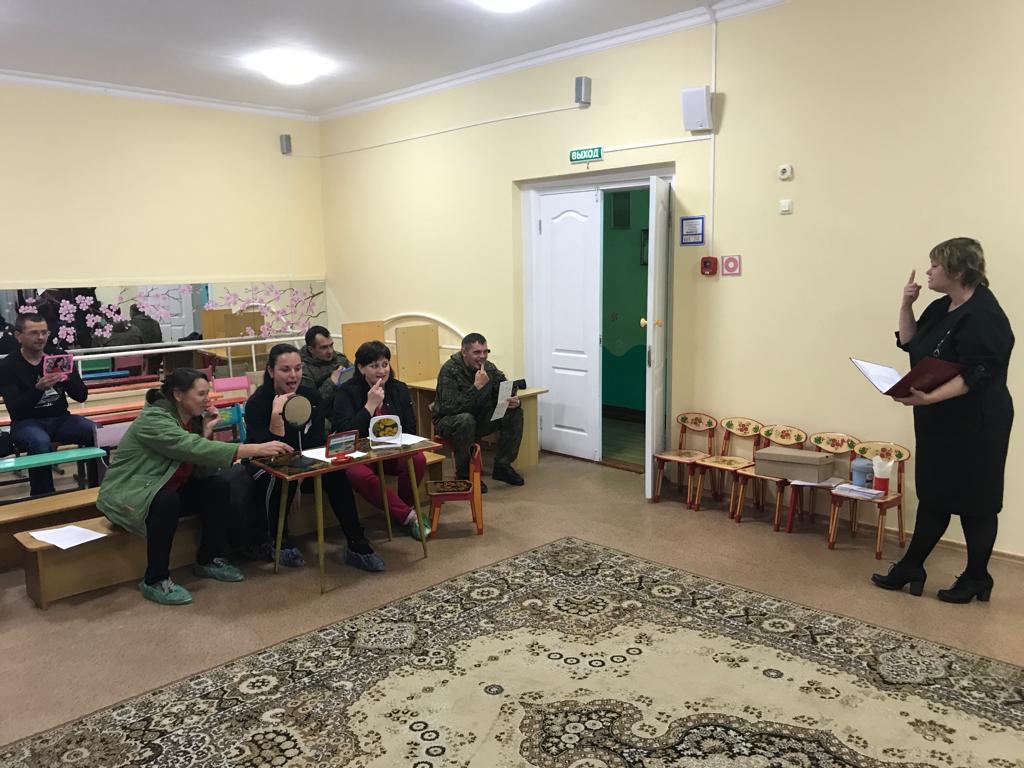 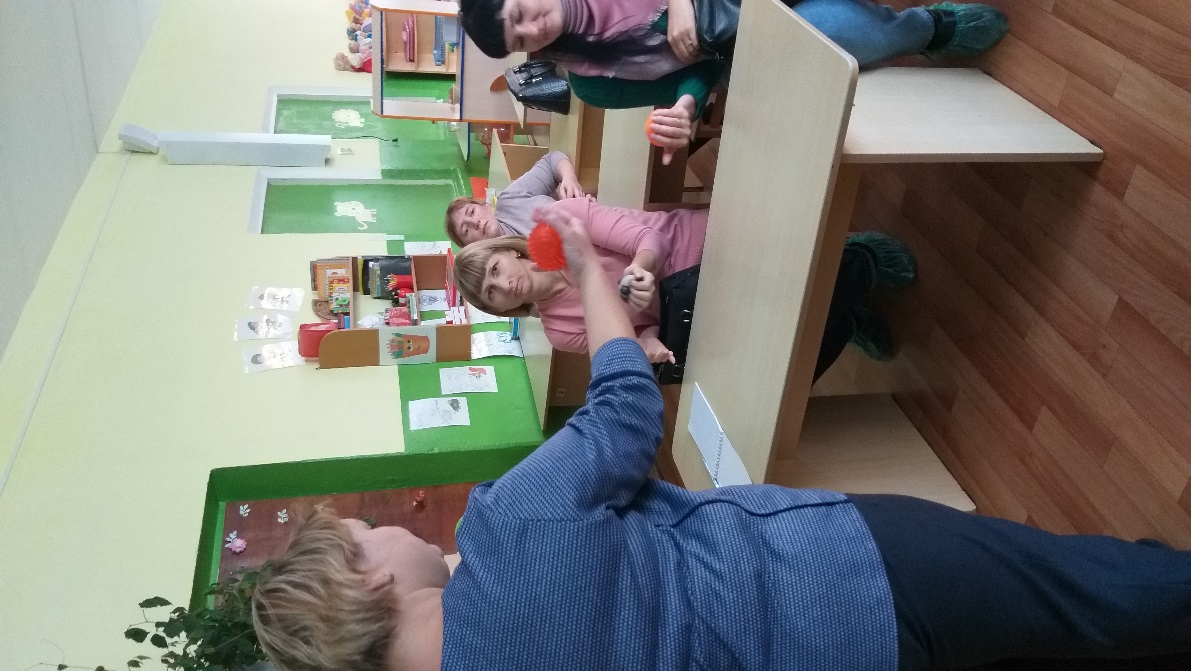 УЧИМСЯ ПРАВИЛЬНО И КРАСИВО ГОВОРИТЬ ДОМА
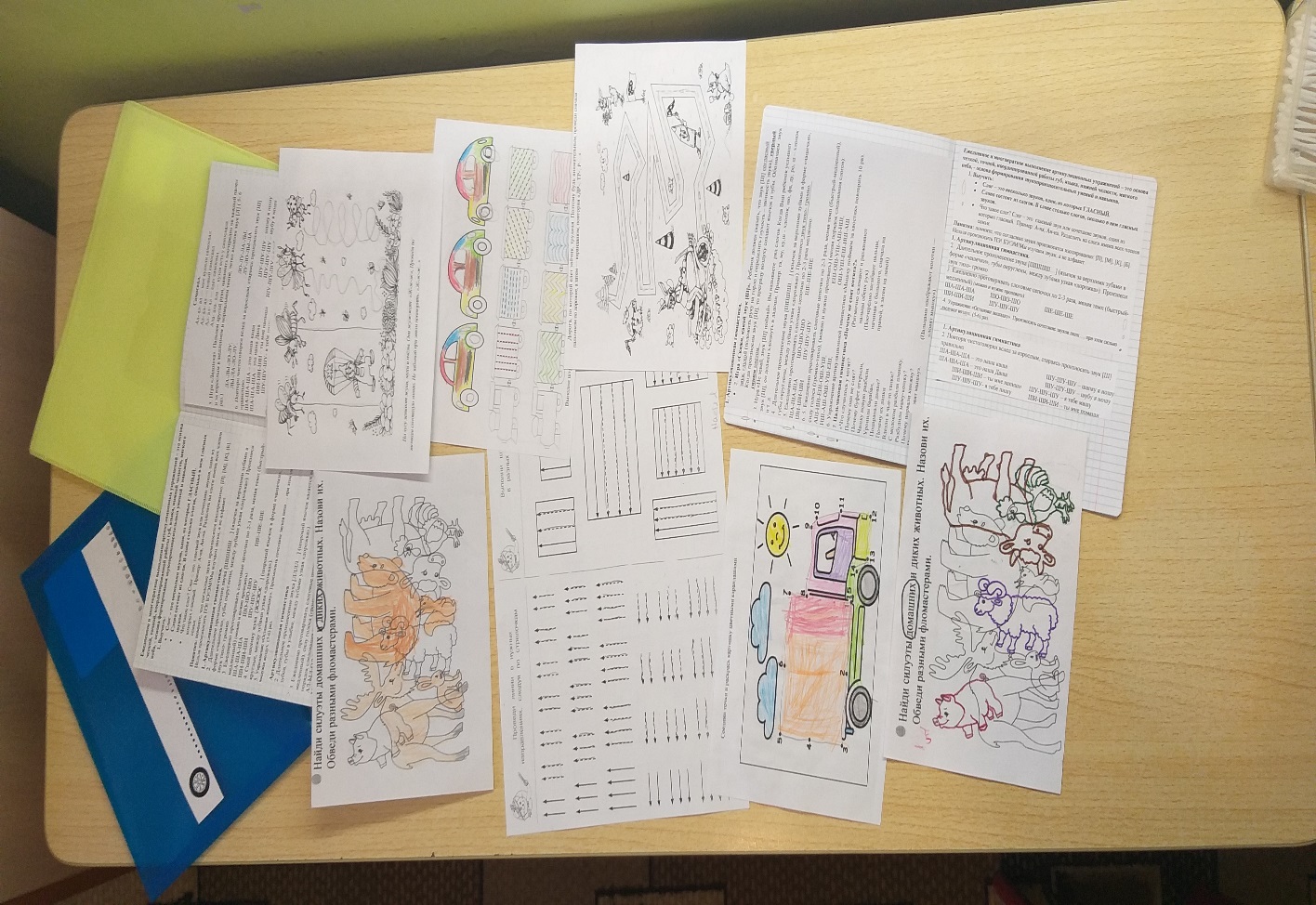 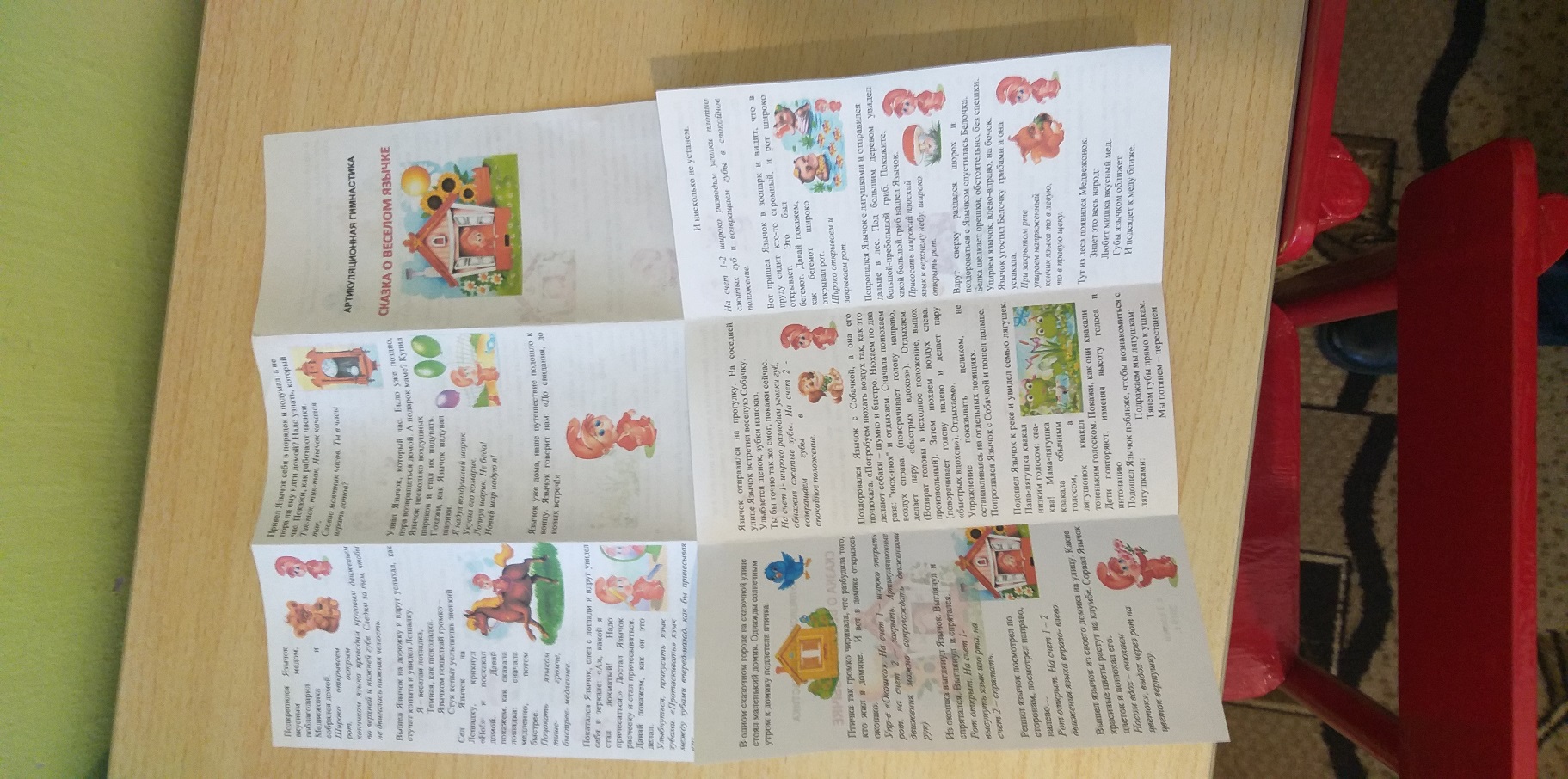 ДИАЛОГ С СЕМЬЁЙ «ТЕЛЕФОН ДОВЕРИЯ»
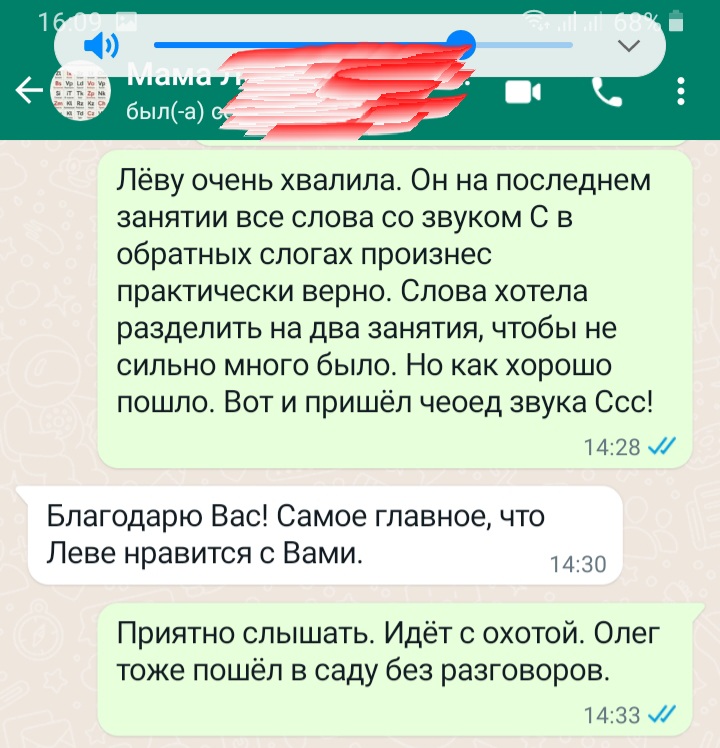 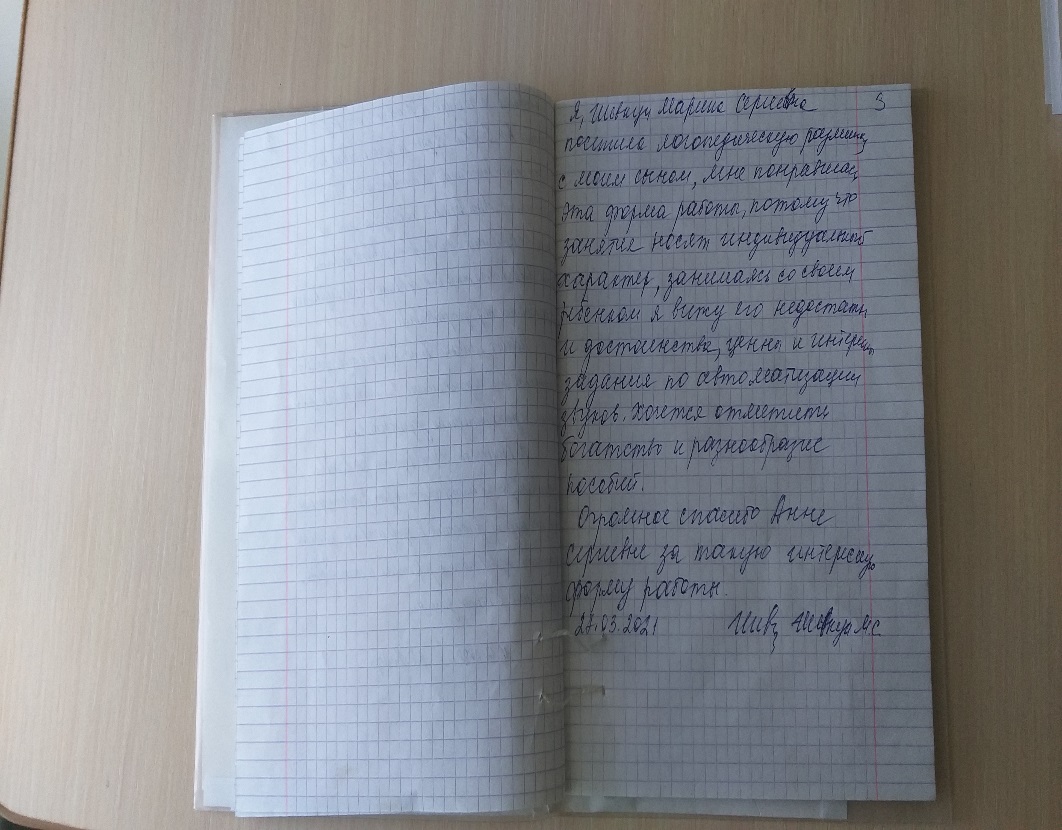 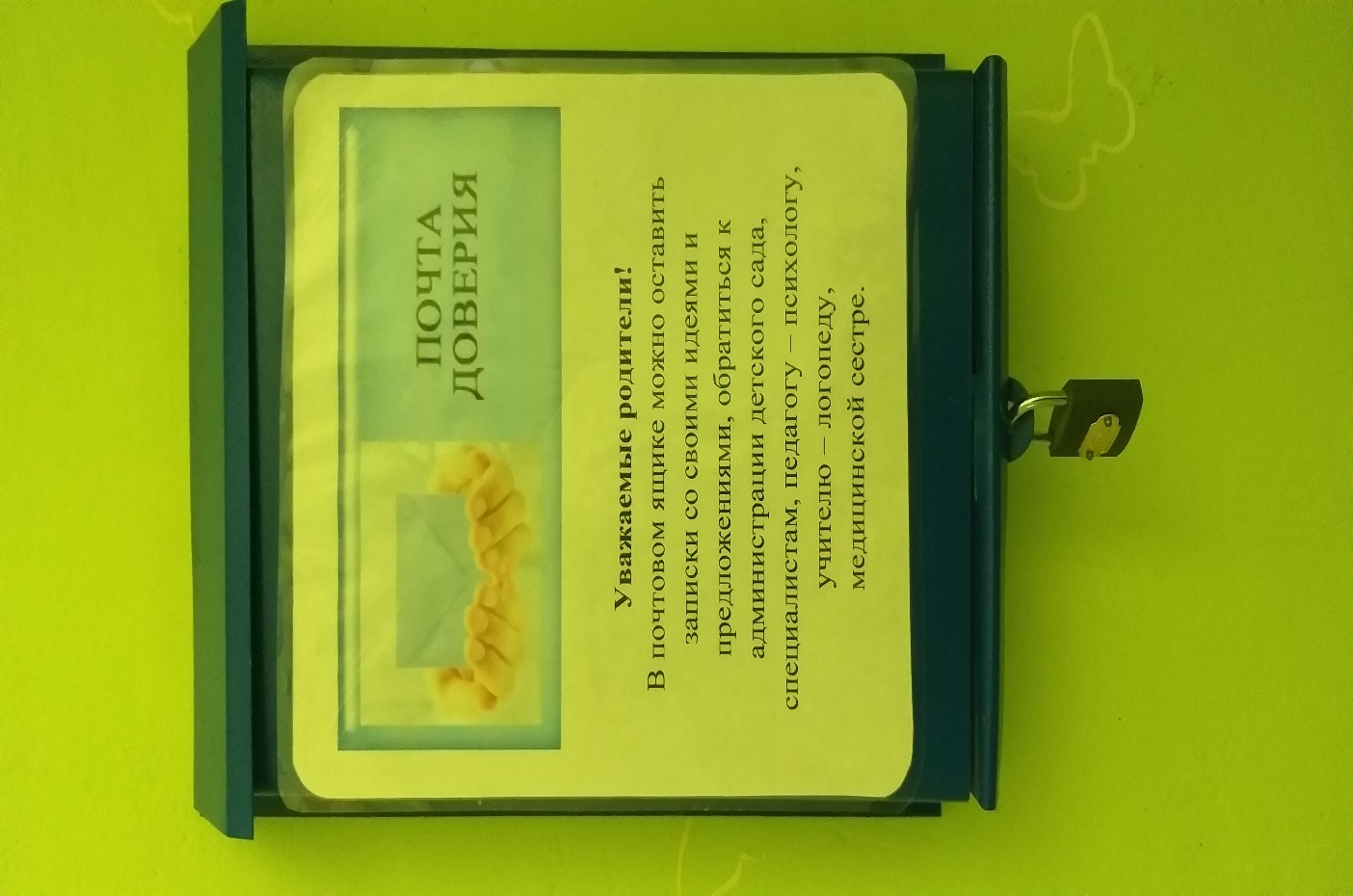 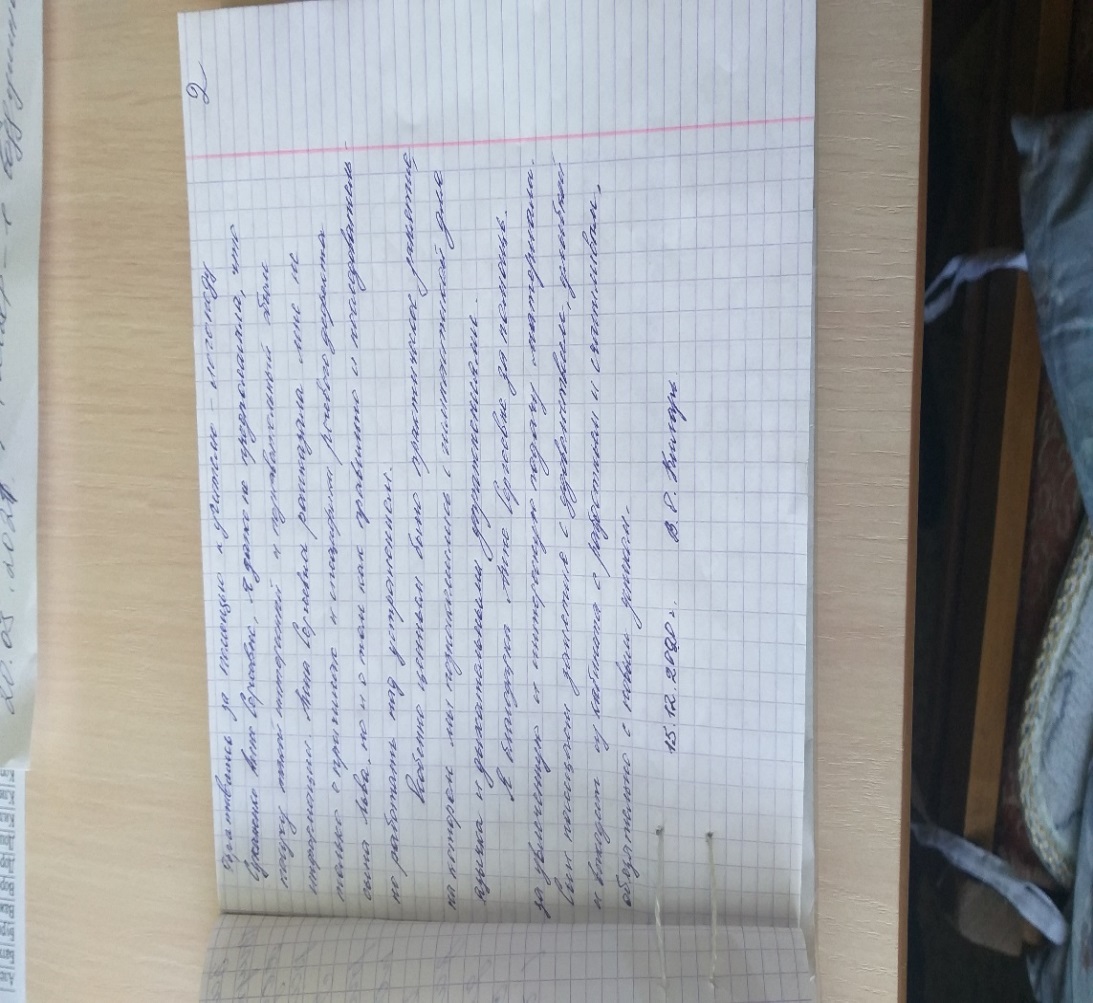 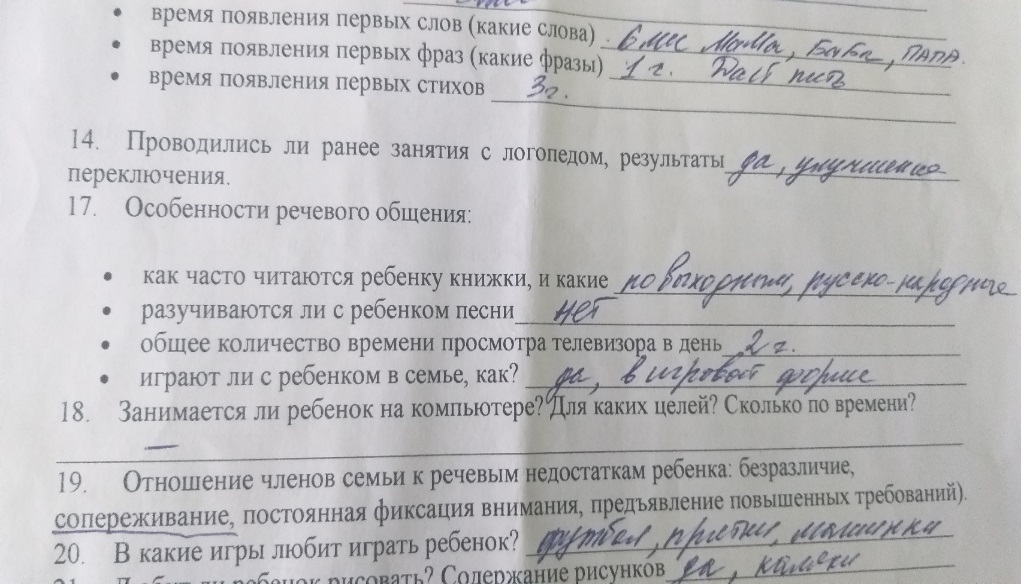 «ЛОГОПЕДИЧЕСКАЯ СТРАНИЧКА»
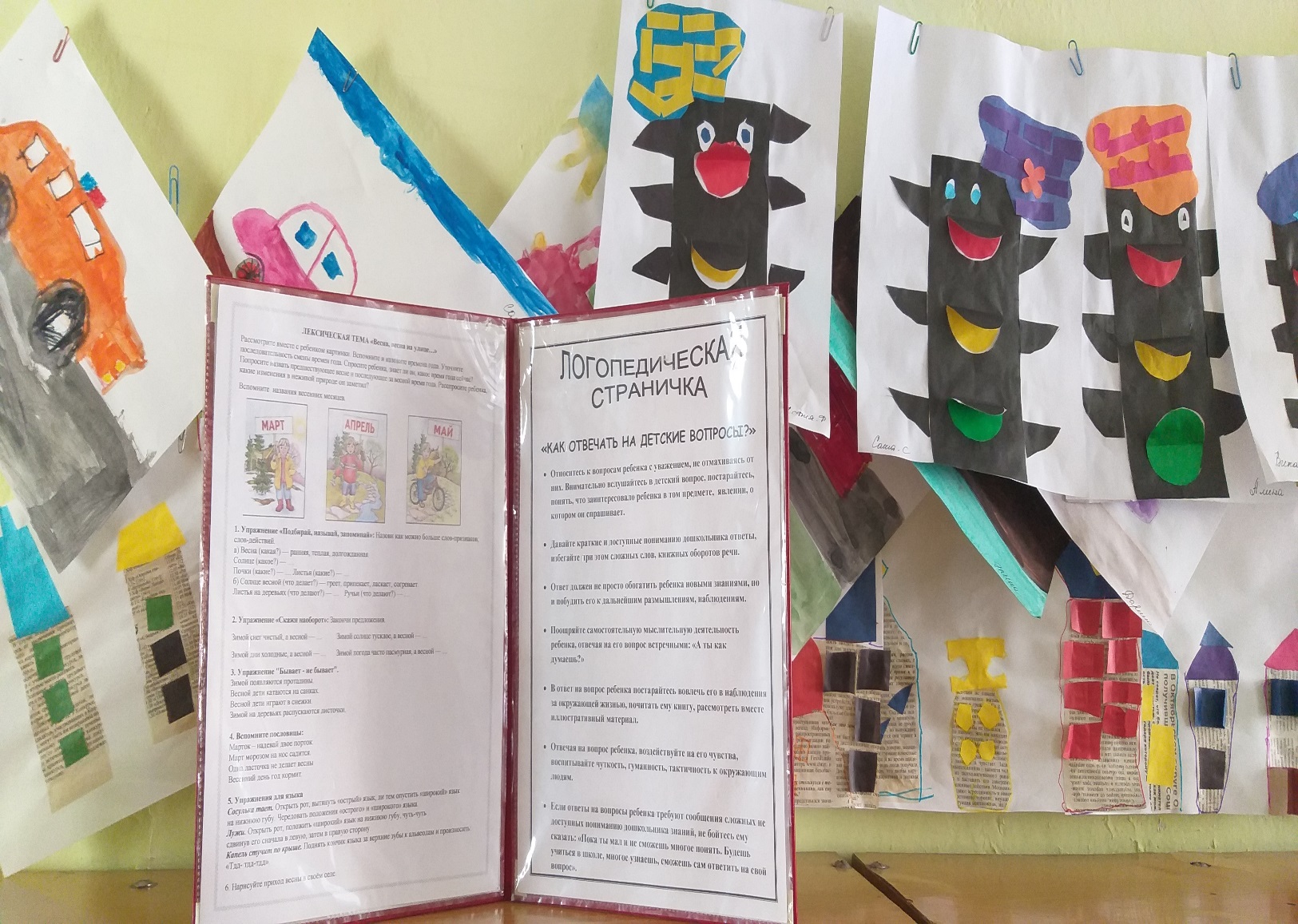 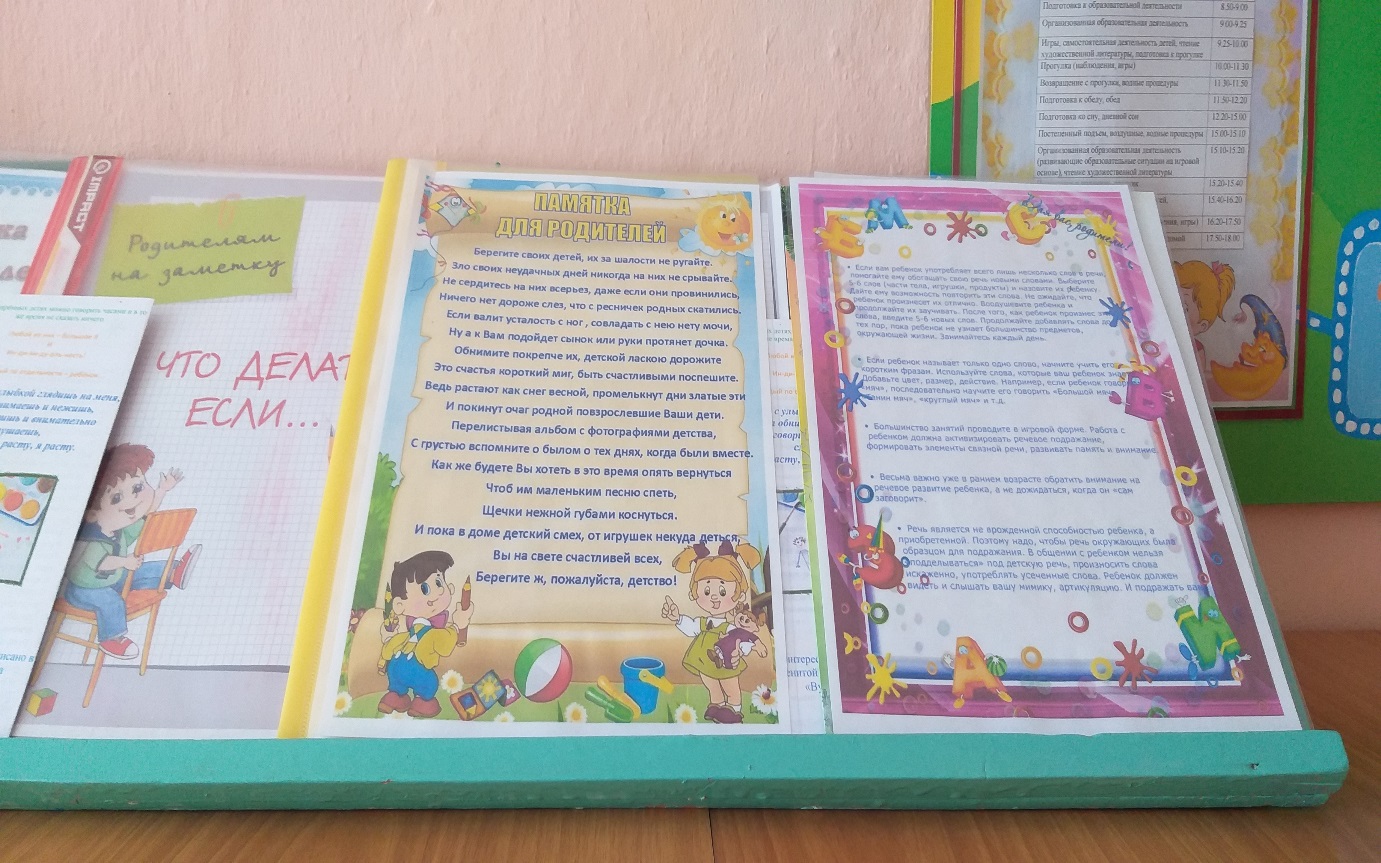 Спасибо за ВНИМАНИЕ!!!
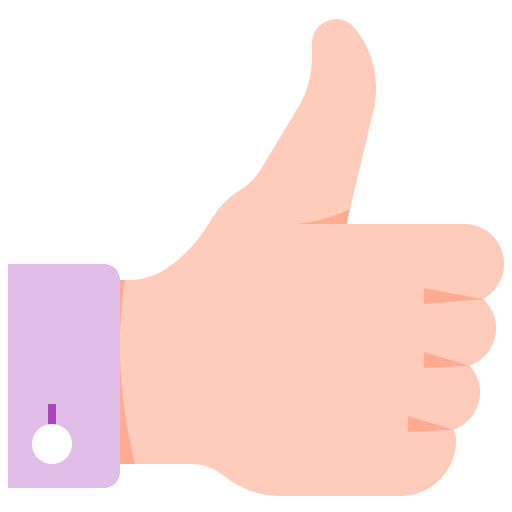 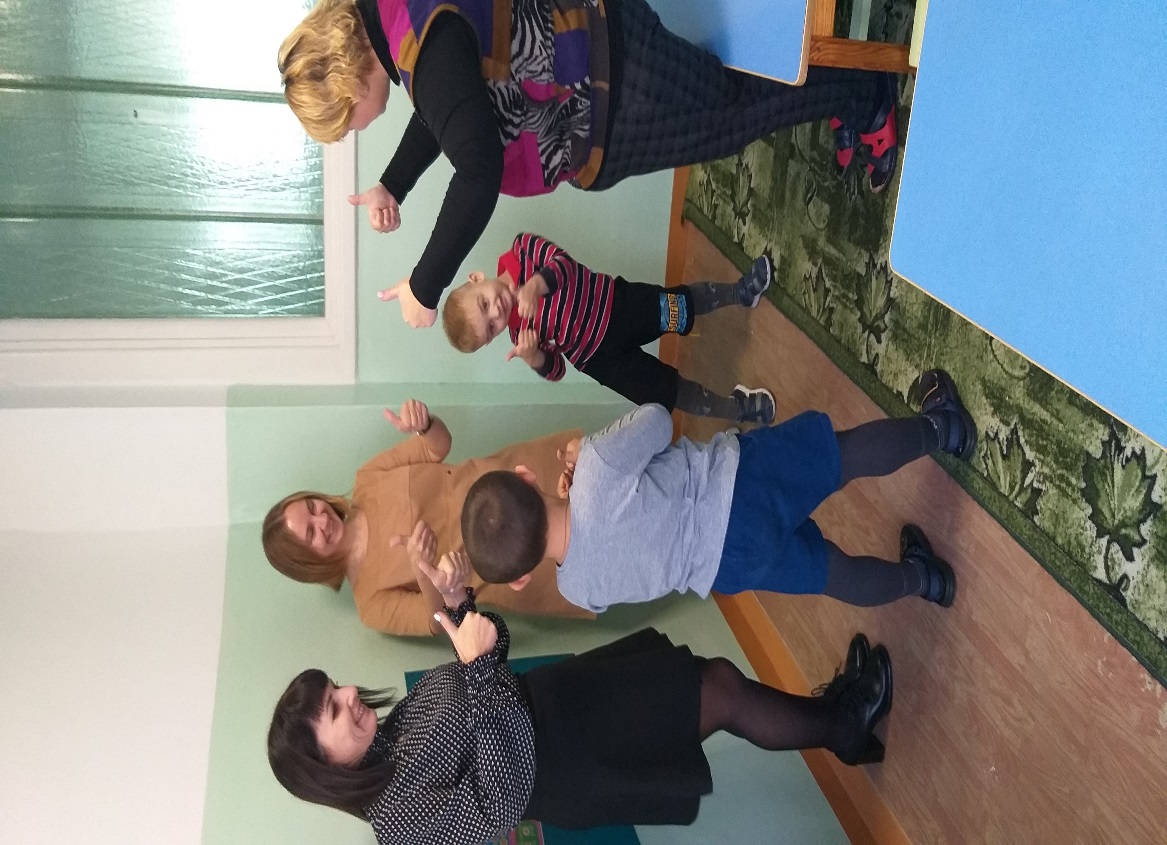